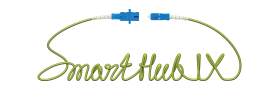 SmartHub Internet Exchange

Where you can Connect – Fujairah, UAE
Peering policy – Standard IX Policies 
(We provide Route server)
Contact info – intlSales-C&WS@etisalat.ae  or moyahiya@etisalat.ae
URL - www.smarthubix.ae
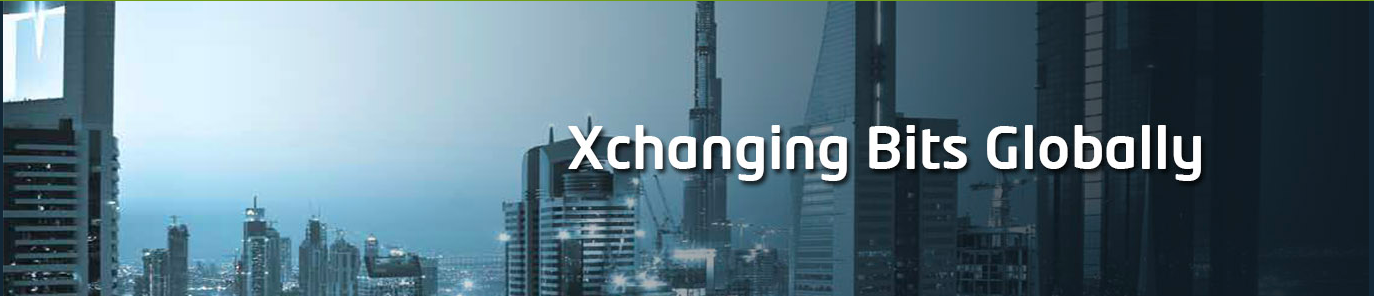 Company:		BBIX, Inc. 

IX Locations:  Japan, Hong Kong, Singapore

ASN: 		23640

Contact:	Masa Sugawara
Email:		bbix-sales@bbix.net
3
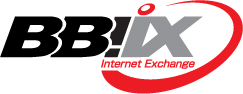 “No Peering, No Internet”
London Internet Exchange (LINX)
AS5459
UK - several exchanges, US - North Virginia.
www.linx.net
halil@linx.net
HMI@RIPE.NET

Organization’s Name
ASN
Where you can peer
Peering policy
Contact info